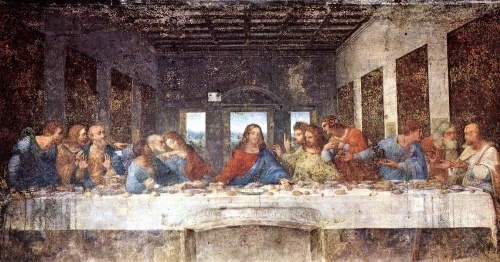 最後的吩咐
約翰福音13:31-35
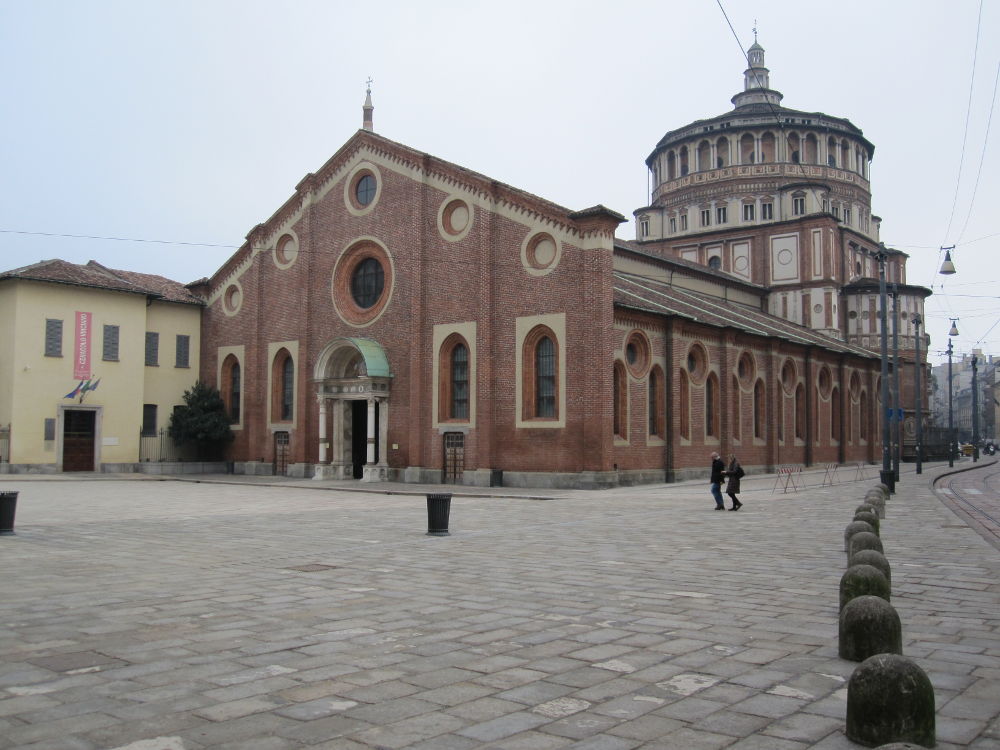 恩寵聖母教堂
Santa Maria Delle Grazie
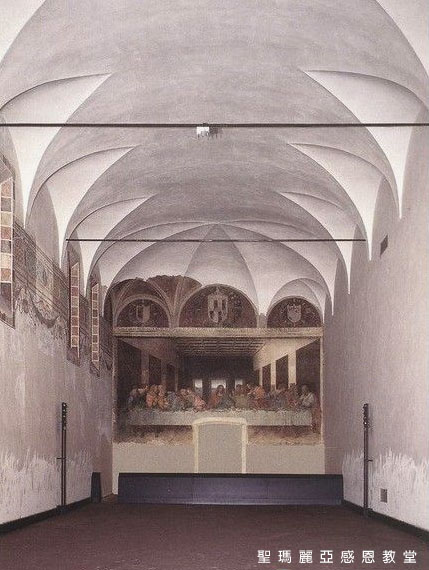 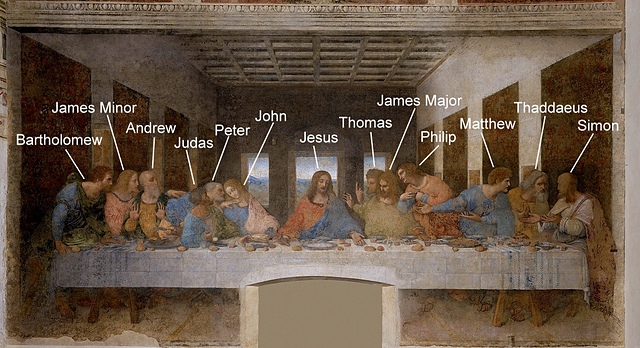 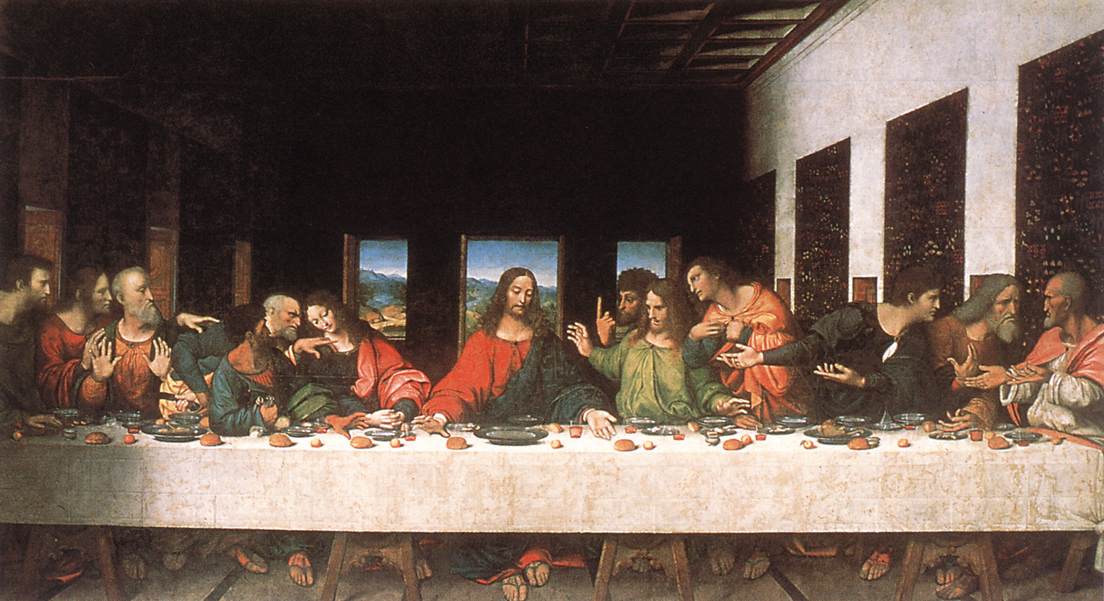 一、獻上一生，主得榮耀
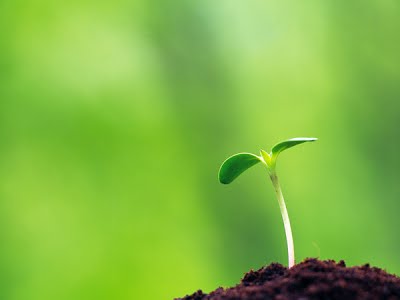 耶穌說：人子得榮耀的時候到了。我實實在在地告訴你們：一粒麥子不落在地裡死了，仍舊是一粒；若是死了，就結出許多子粒來。(約翰福音12:23-24)
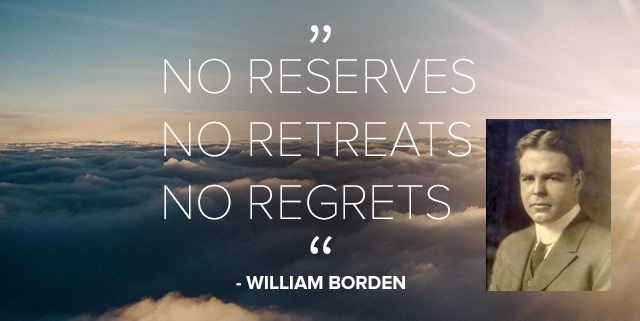 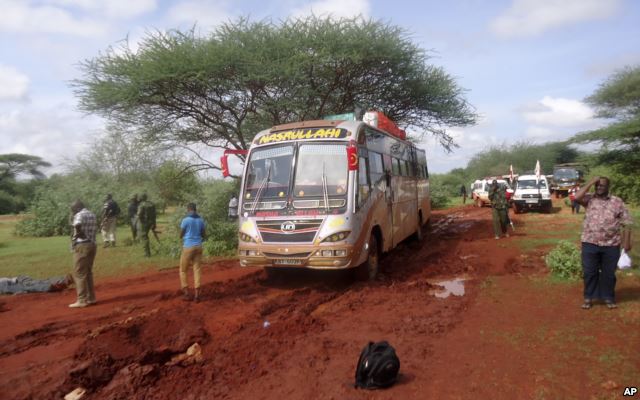 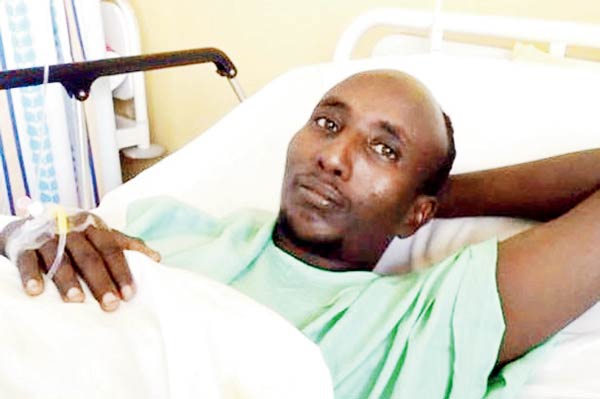 Salah Farah
二、新的誡命，彼此相愛
彼此相愛
34 我賜給你們一條新命令，乃是叫你們彼此相愛，我怎樣愛你們，你們也要怎樣相愛。35 你們若有彼此相愛的心，眾人因此就認出你們是我的門徒了。
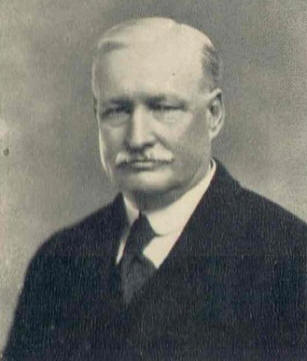 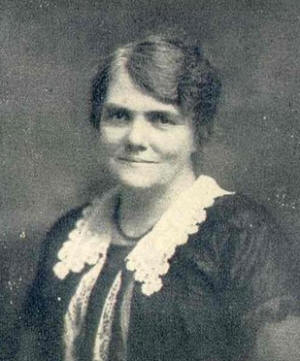